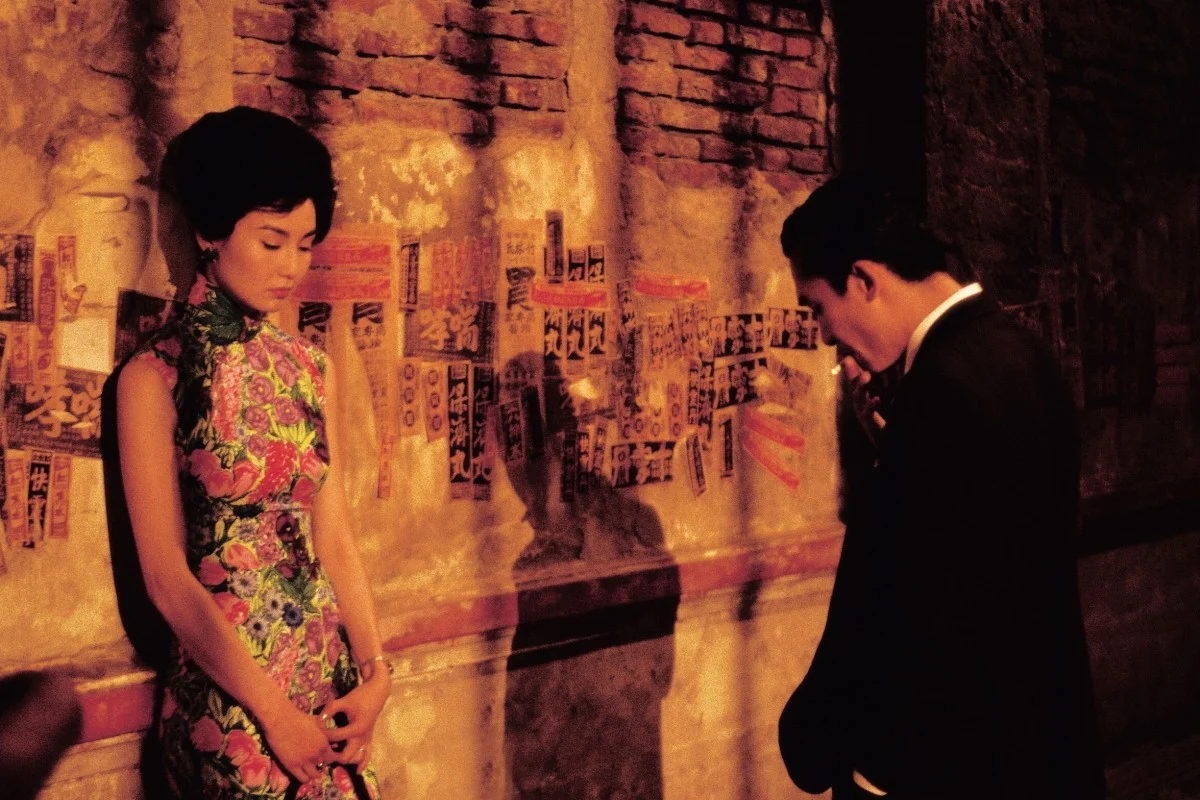 Cantonese I
Week 3
Movie: In the mood for love 花樣年華 faa1 joeng6 nin4 waa4
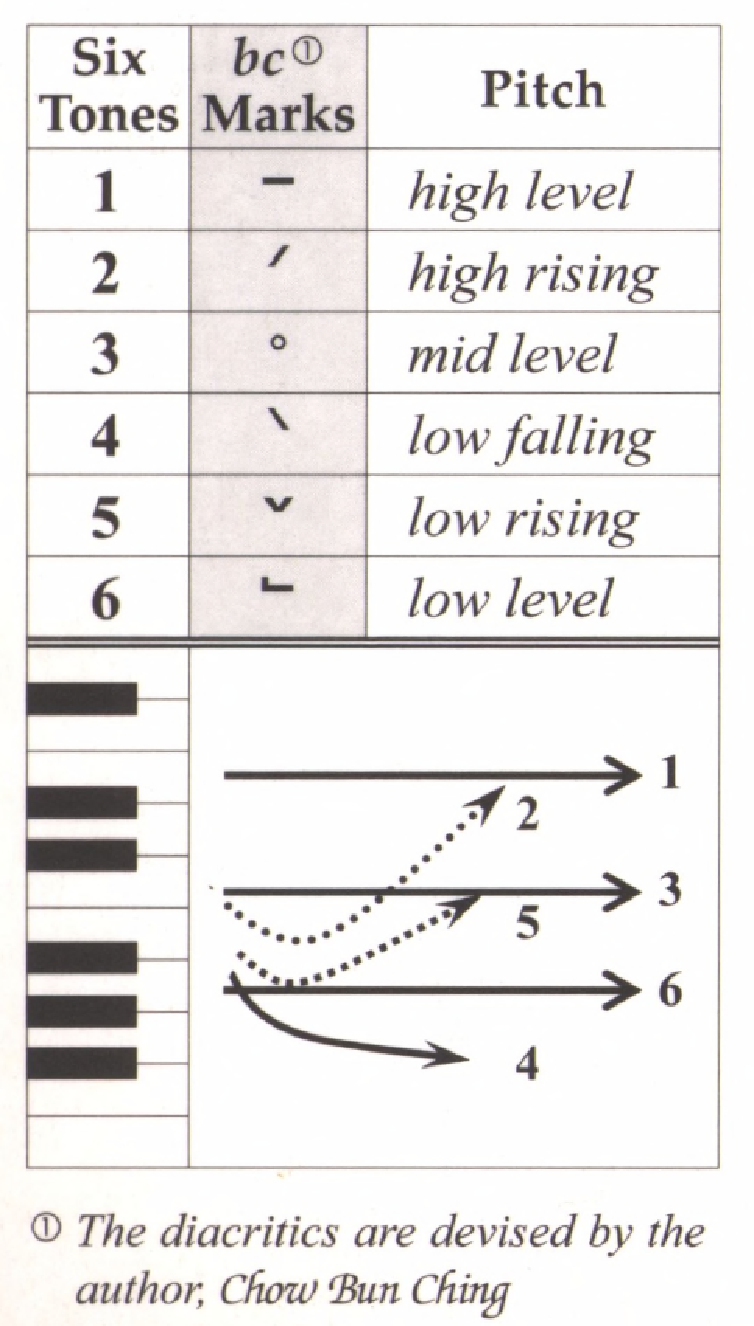 Tone check
diu   鵰diu1    𨳒diu2    吊diu3     diu4         diu5       調diu6
Hai  閪hai1     喺hai2    hai3         兮hai4      匸hai5   係hai6
Sam 心 Sam1 嬸sam2 滲sam3  sam4  sam5   甚sam6
fei 飛 fei1  斐fei2  fei3   肥fei4   fei5   fei6
ceon  春ceon1  蠢ceon2  ceon3  旬ceon4  ceon5  ceon6
hoi 開hoi1  海hoi2  hoi3  hoi4  hoi5  害hoi6
nau  嬲nau1  扭nau2  nau3  nau4  nau5  膩nau6
daai   獃daai1  歹daai2  帶daai3  daai4  daai5   大daai6
‹#›
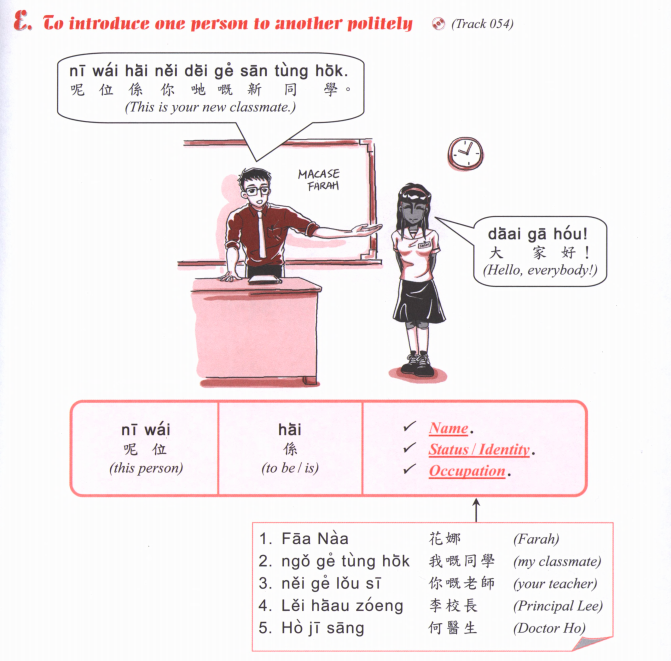 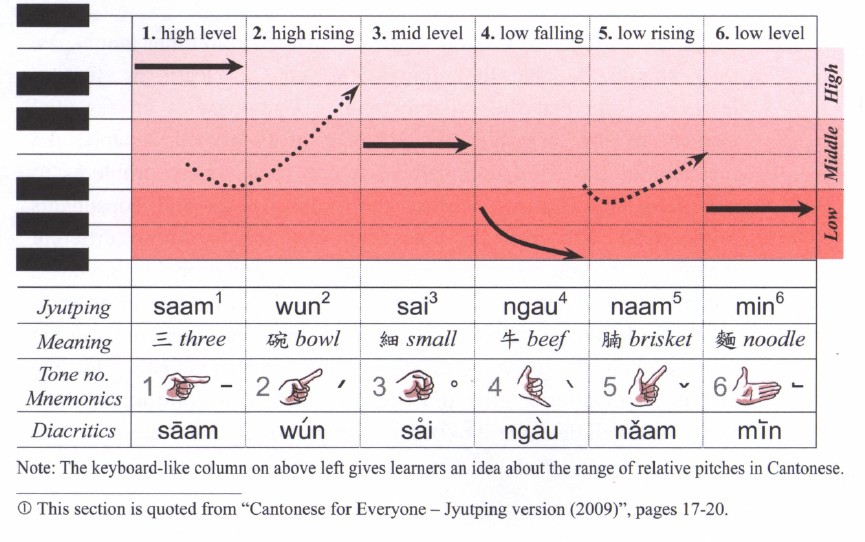 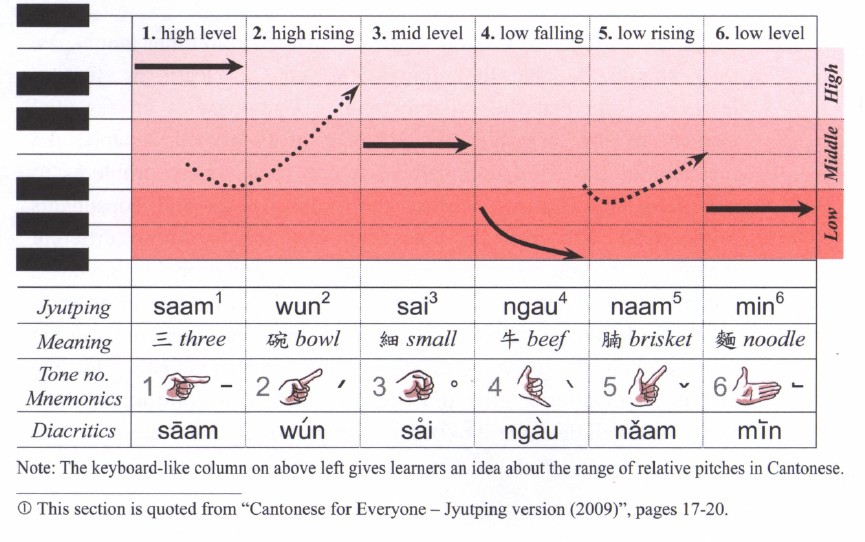 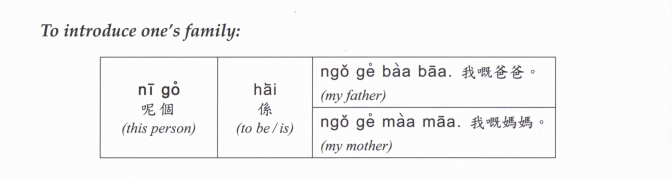 nei1 go3
go2 go3
嗰個
(that person/ that)
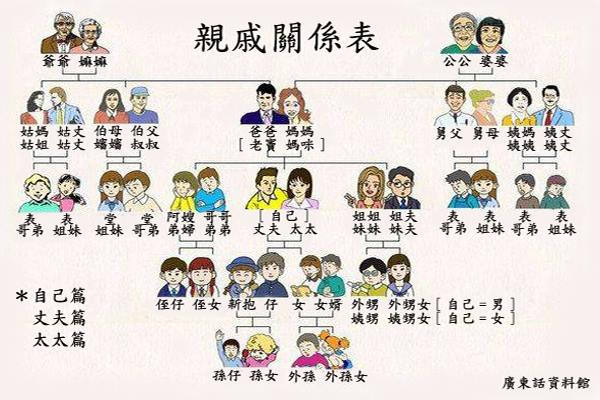 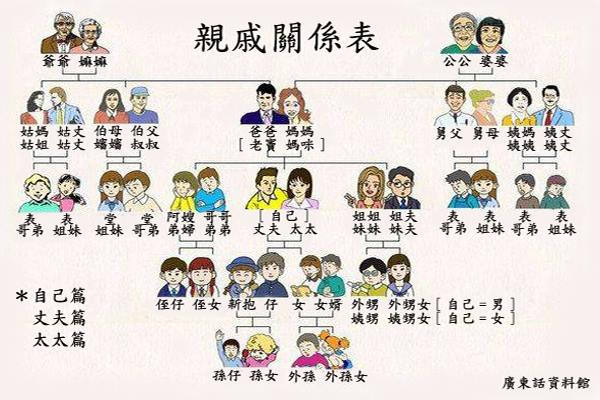 je4 je2
maa4 maa4
po4 po2
gung1 gung1
Mother
Father
maa4 maa1
老母 lou5 mou2
baa4 baa1
maa1 mi4
lou5 dau6
zoeng6 fu1
ze4 ze1
Brother-in-law
Sister-in-law
go4 go1
aa3 sou2
taai3 taai2
ze2 fu1
mui6 fu1
mui4 mui2
dai4 dai2
dai6 fu5
neoi5 sai3
san1 pou5
neoi2
zai2
ngoi6 syun1 neoi2
syun1 zai2
syun1 neoi2
ngoi6 syun1
I am your 我係你嘅 Ngo5 hai6 nei5 ge3
She/he is my 佢係我嘅 Koei5 hai6 ngo5 ge3
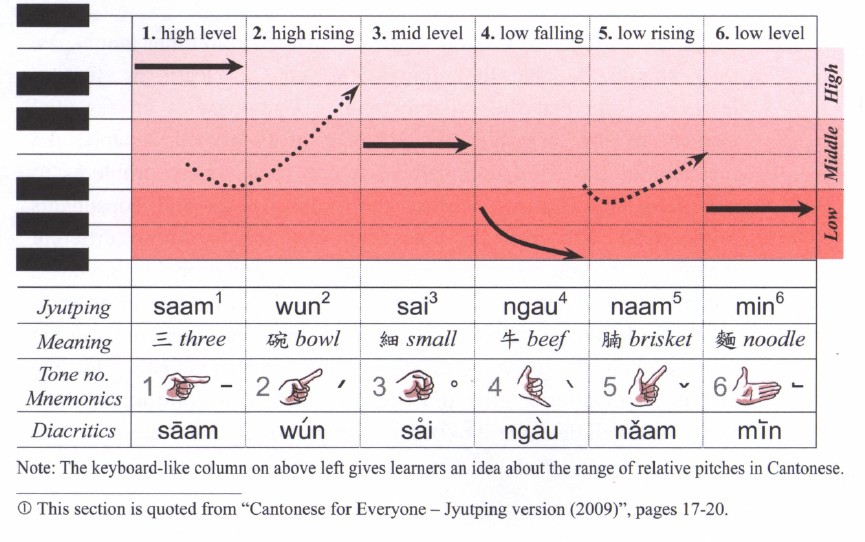 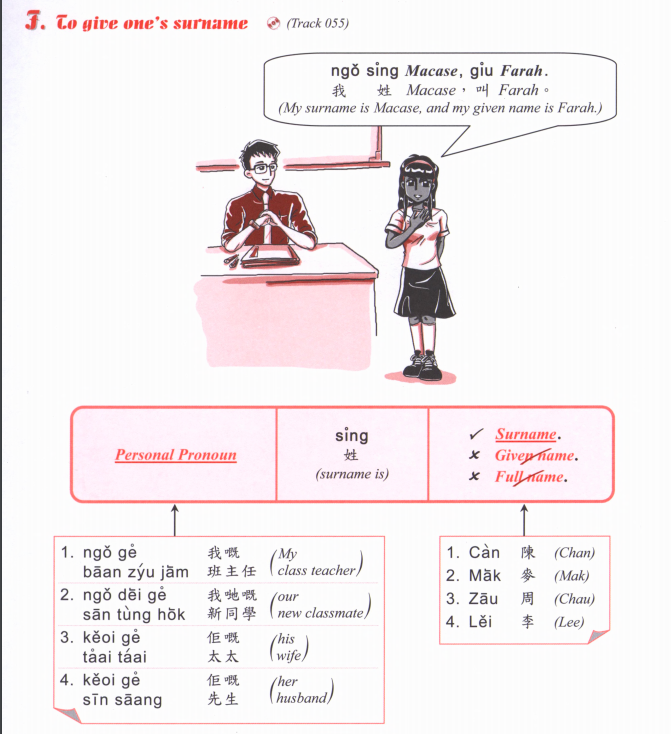 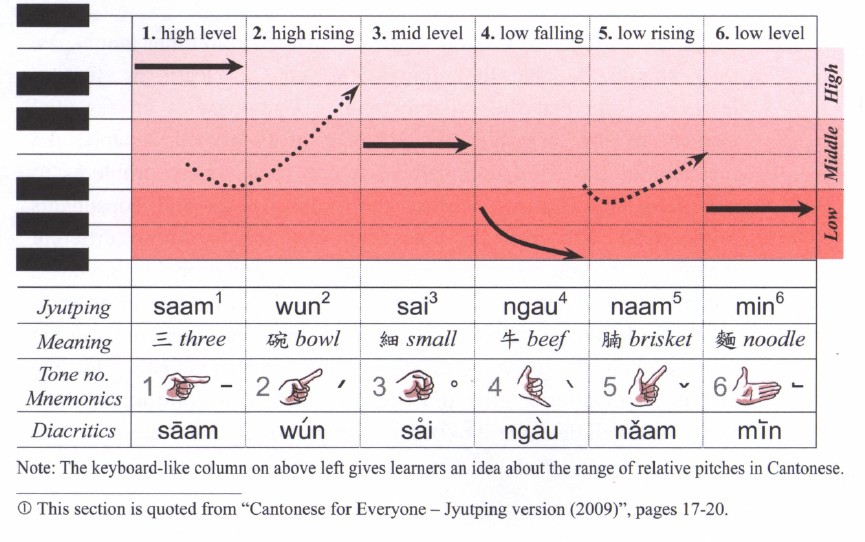 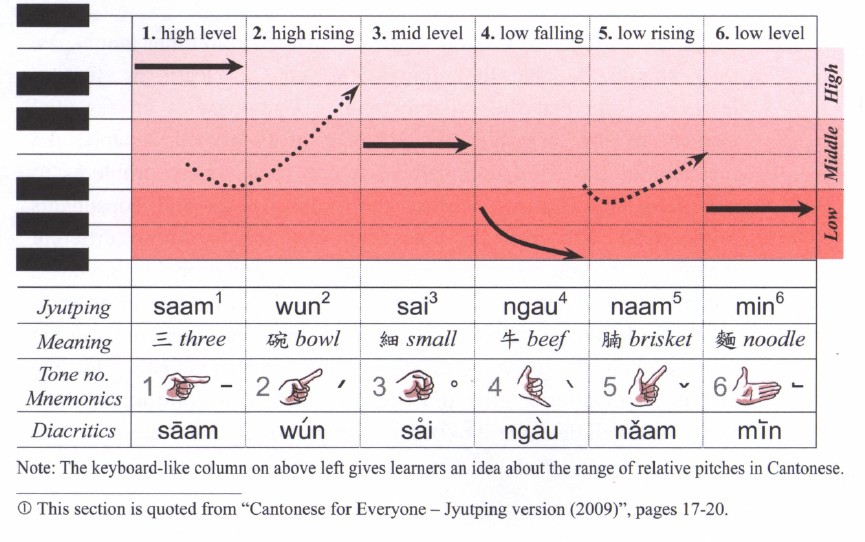 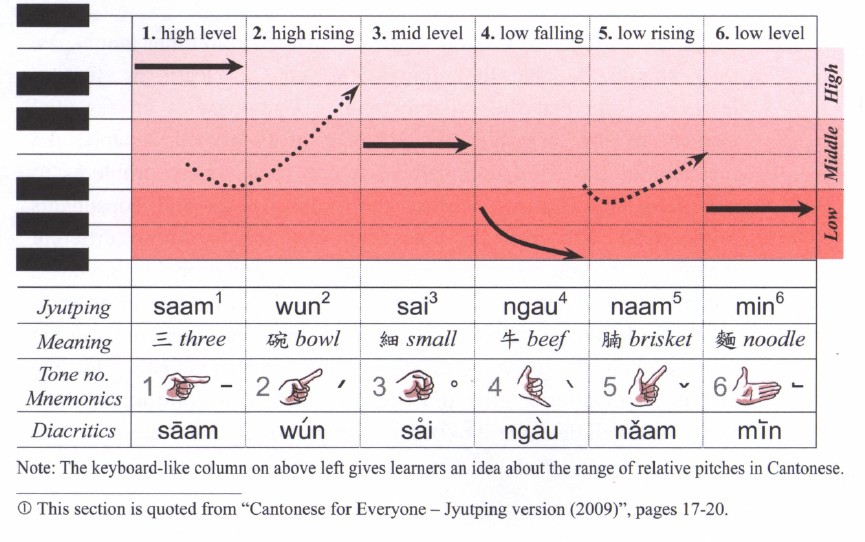 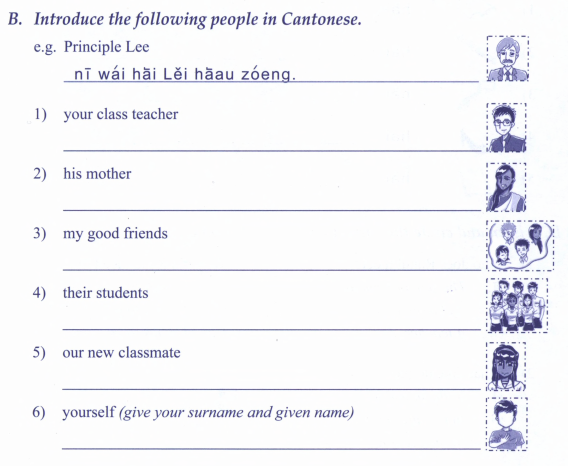 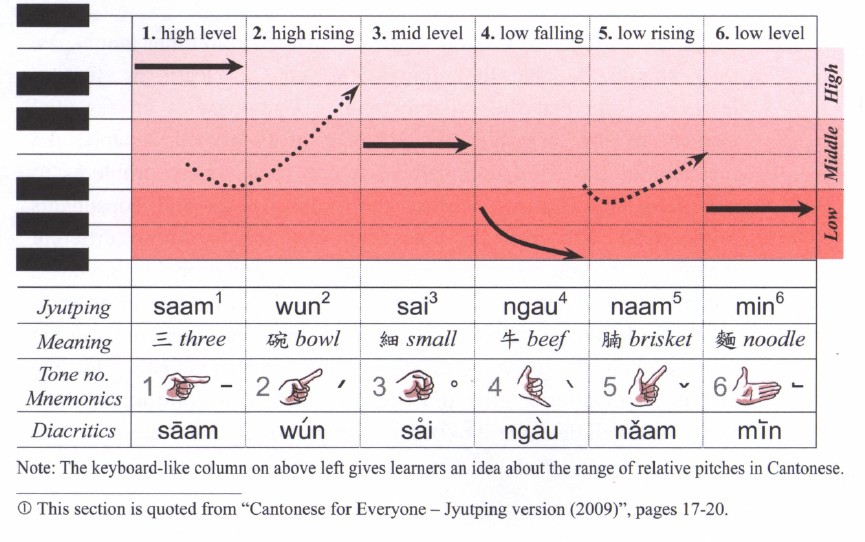 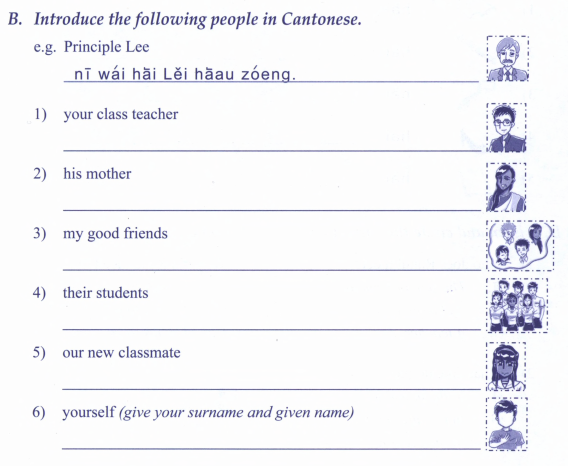 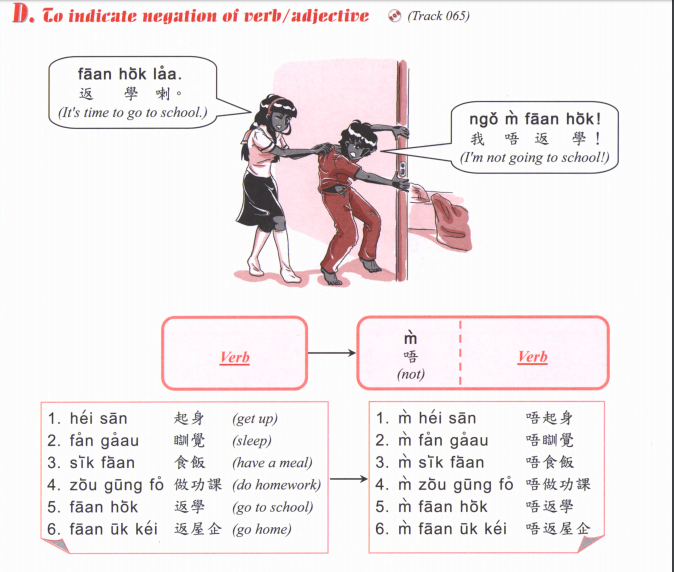 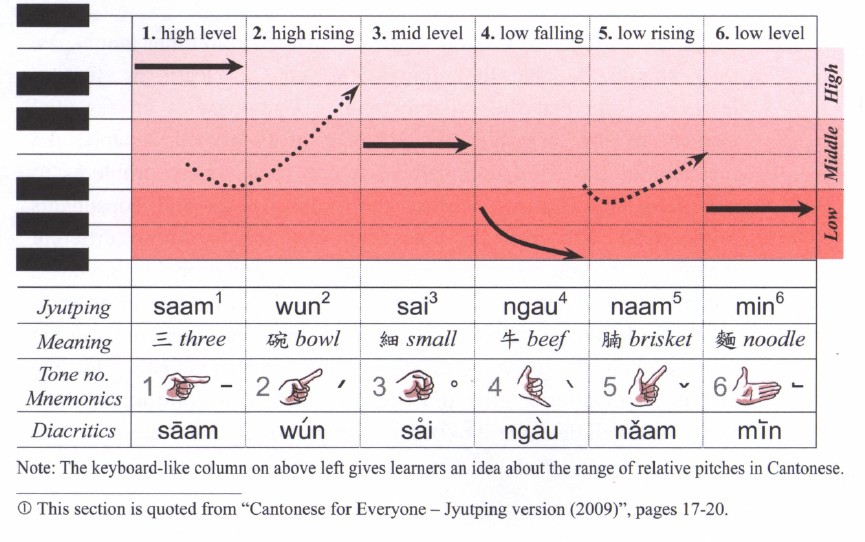 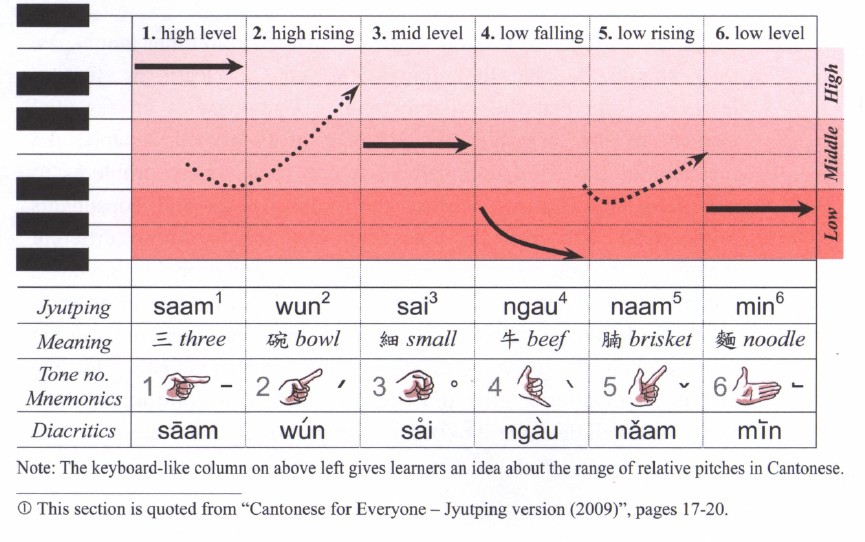 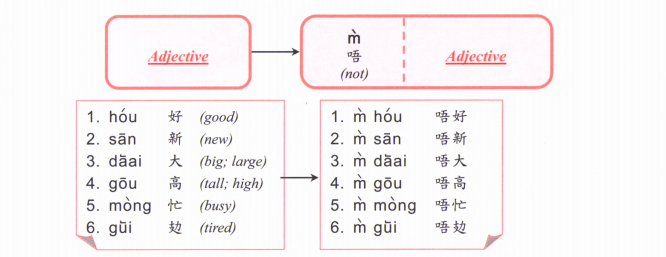 Exercise: Count how many “DLLM”
https://www.instagram.com/p/C9nDImMhrrs/
diu2 nei5 lou5 mo5! 屌你老母 or 𨳒你老母

Meaning??????